B-field calculation for new TPC experiment and some calibration
Ryosuke Yamamura
2007.12.22
Outline
Calculation of magnetic field
    (using Radia)
Drift line
Calibration
Radia
About Radia
Radia was magnetic calculation code built at the  European Synchrotron Radiation Facility(ESRF)

using Boundary Integral Methods
 (TOSCA : using Finite Elementary Methods)
Radia(compared with TOSCA)
The advantages
・free software
・does not need to mesh the vacuum
・could calculate full-geometry
 (It is hard using TOSCA)

The disadvantages
・could not use on miho
more
Calculation
・z-position
Solenoid center=-1545.4mm(test exp)
                           =-1613.9mm(next exp)
Dipole center=0mm

・Gap(Dipole-solenoid)
400mm(test exp)
468.5mm(next exp)

Solenoid current = 60A,45A (45A: for test exp)
Solenoid cross section
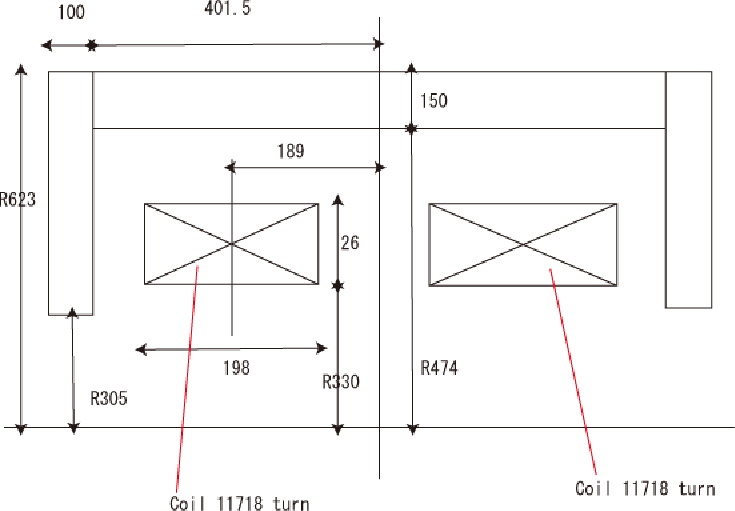 z(mm)
B-field(on z-axis)
Dipole
Bx(T)
By(T)
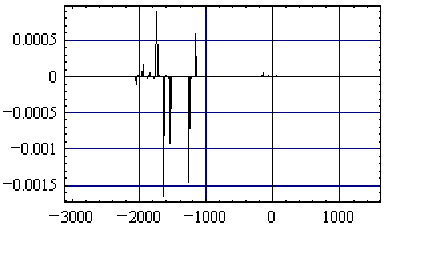 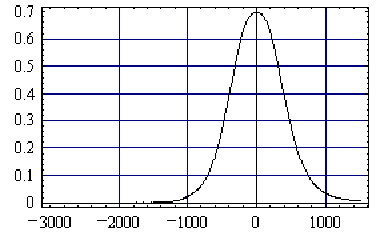 z(mm)
z(mm)
Solenoid
Bz(T)
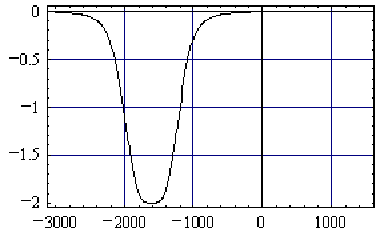 z(mm)
z=-1545.4mm
Solenoid magnetic field
Using Radia(x=0,y=0)
Bz(T)
Master thesis Sawada-san
(using TOSCA)
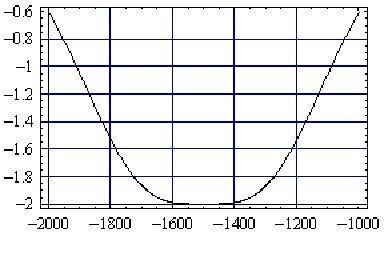 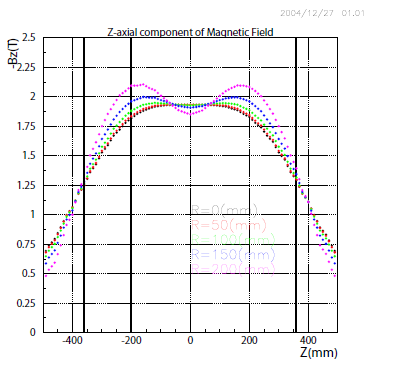 z(mm)
(x=150mm,y=0)
Bz(T)
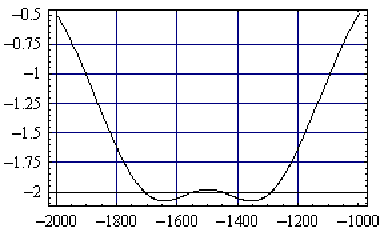 LEPS Magnet 3D view from Radia
Other pictures
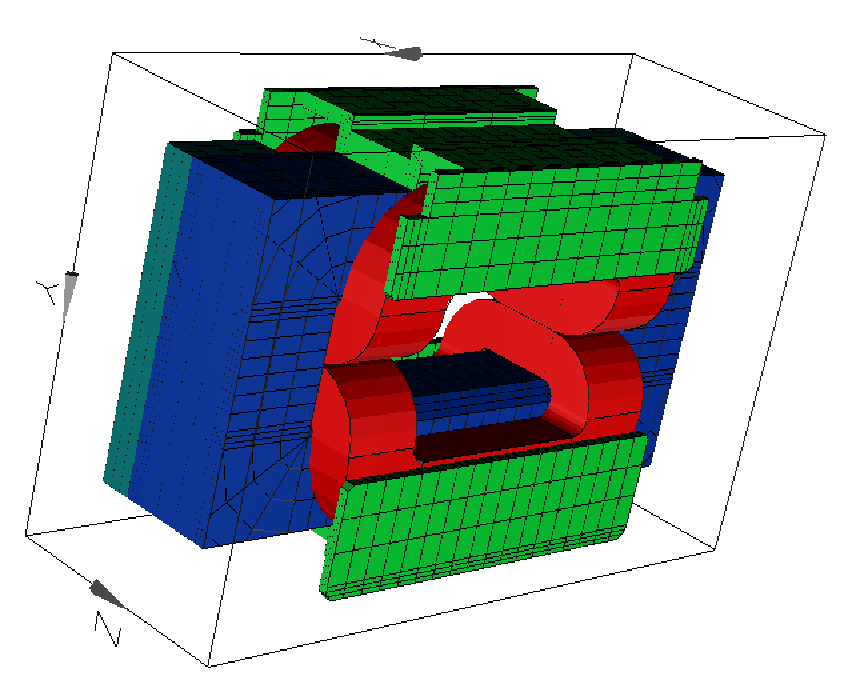 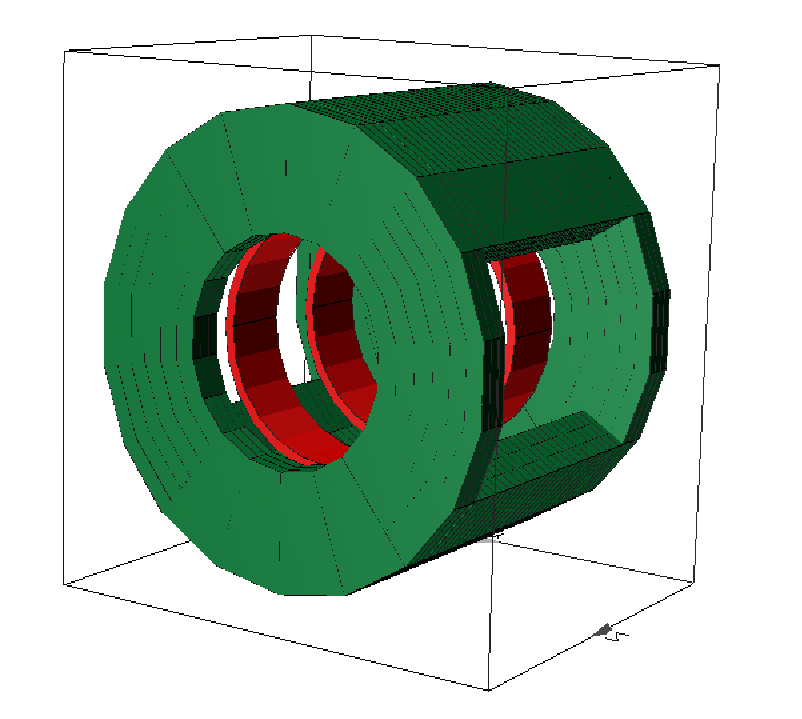 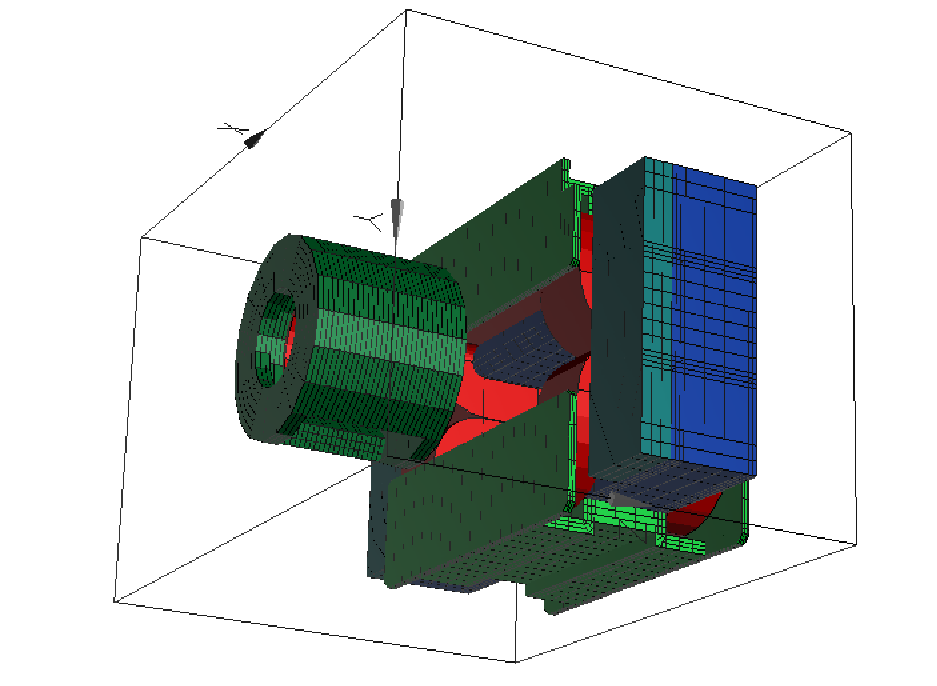 Drift-line
・using B-field map made by Radia(60A)
Drift line(x-z plane)
Move solenoid magnet 68.5mm upstream
Test exp
(solenoid-Dipole gap=400mm)
Next exp
(Solenoid-Dipole gap=468.5mm)
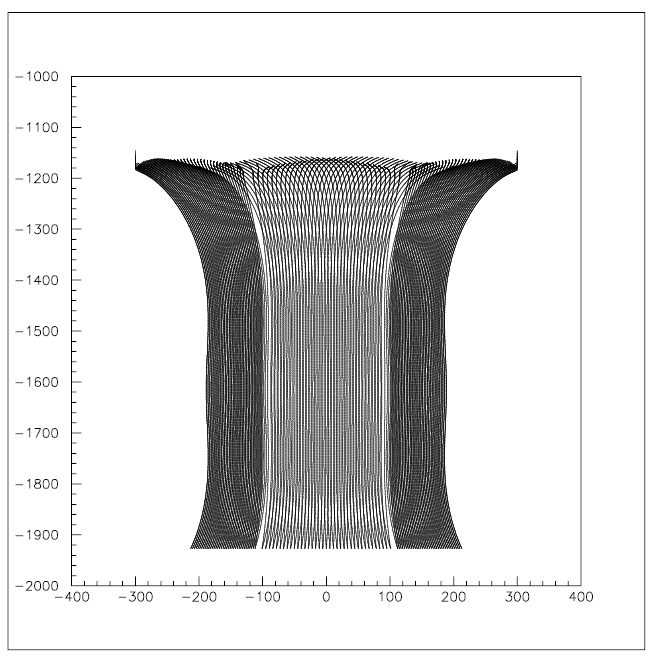 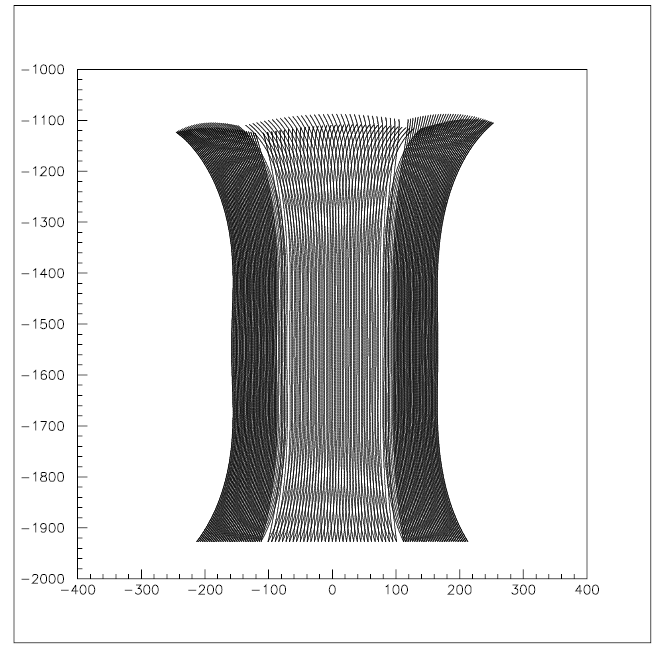 mm
mm
TPC
Drift plane
Shield
mm
mm
Improve!
loss
Drift line(x-y plane) for pad9
Test exp
(solenoid-Dipole gap=400mm)
Next exp
(Solenoid-Dipole gap=468.5mm)
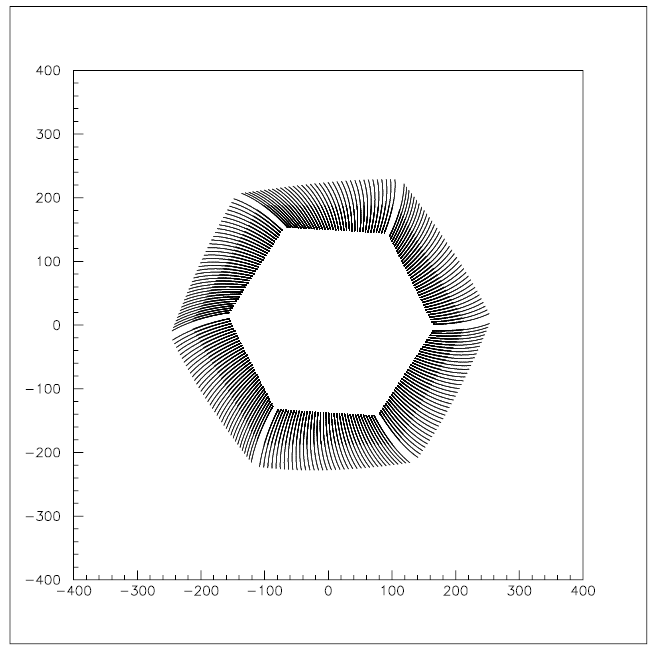 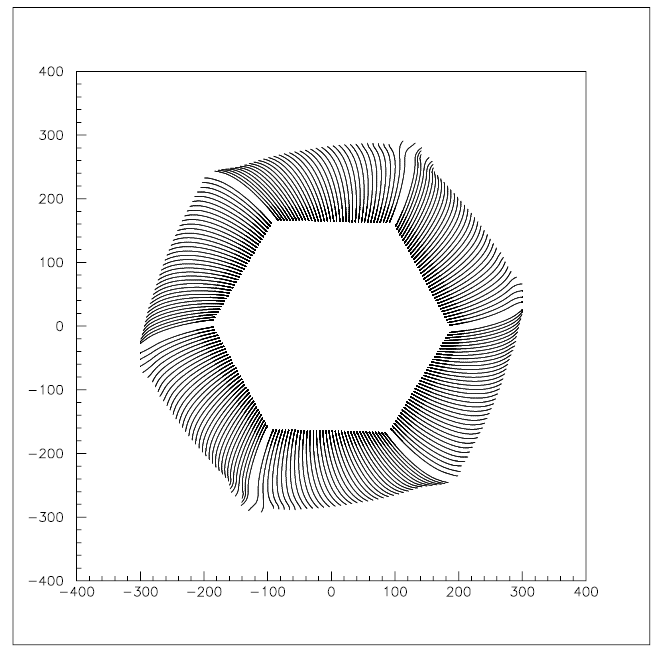 mm
mm
overlap
TPC
mm
mm
Calibration(TPC test exp r11028)-still in progress
Rf-inner
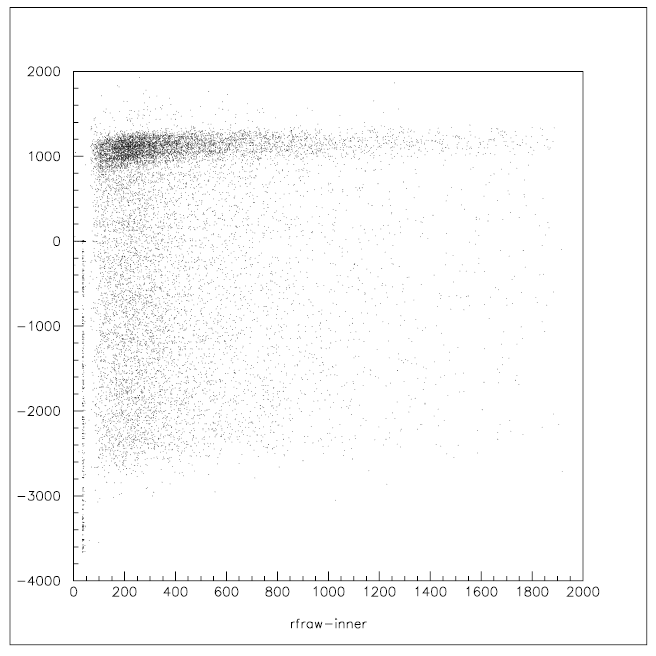 ・It couldn’t solve the 2ns bunch(rf)
using inner scintillator
・inner scintillator’s time resolution was
  more than 700ps (from cosmic-ray test)
→so use Rf-tagger
Rf-Tagger
Before slewing correction
After slewing correction
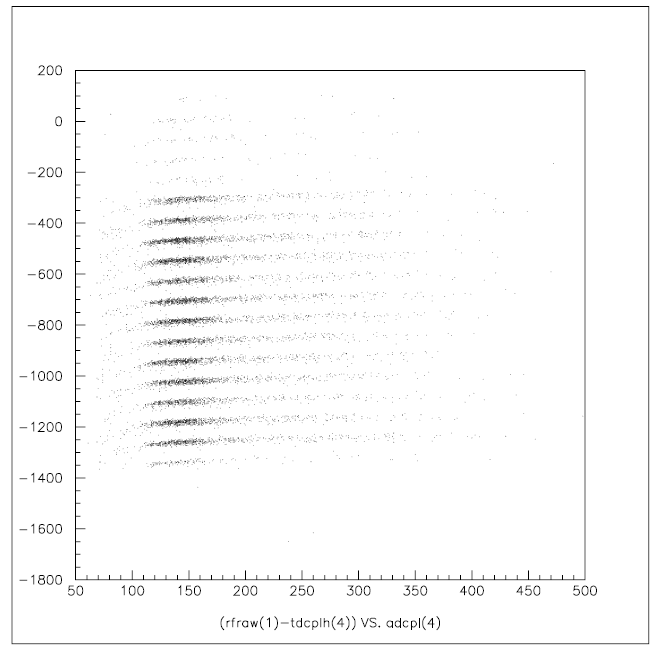 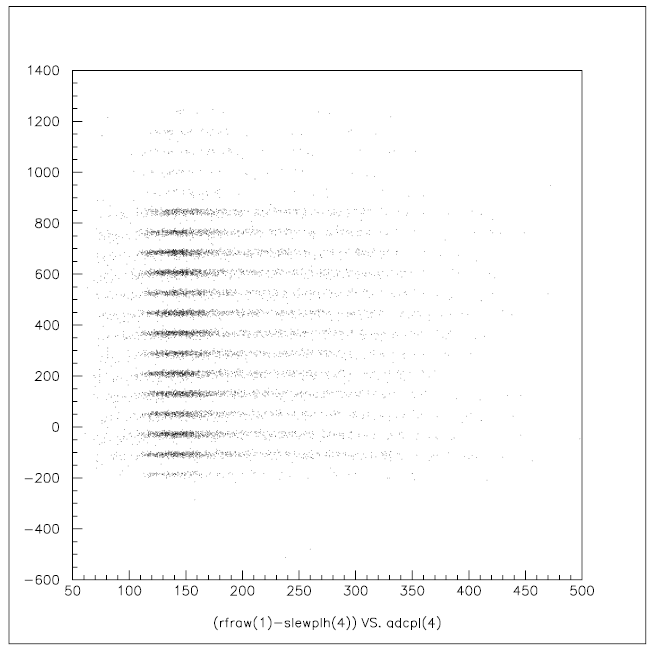 Rf-Tagger
Tagger PL resolution
It could solve 2ns bunch(rf) 
using rf-tagger
≅219ps
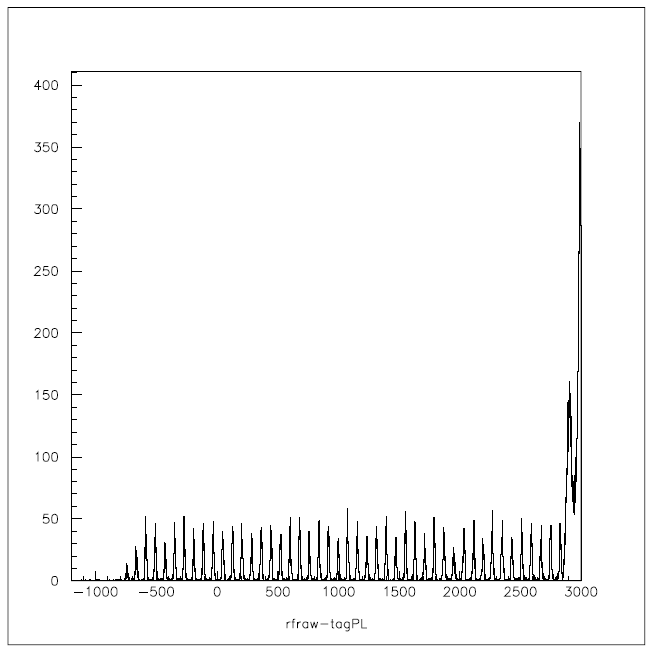 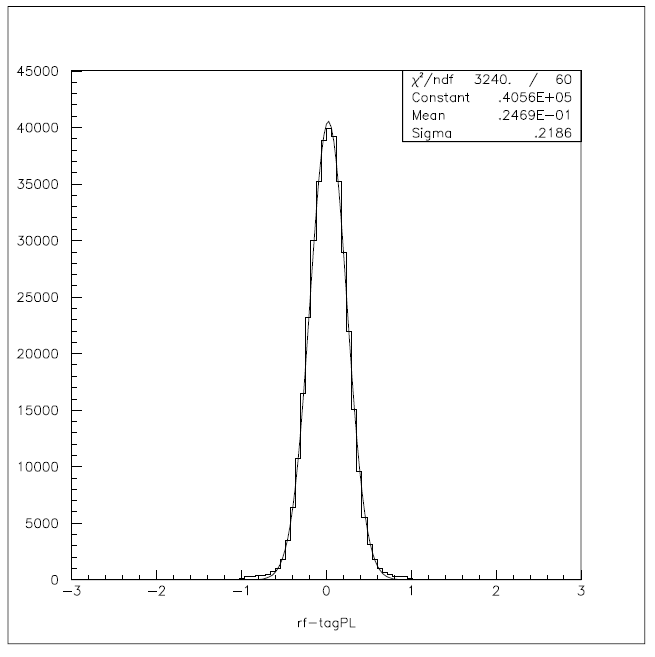 Gaussian Fitting